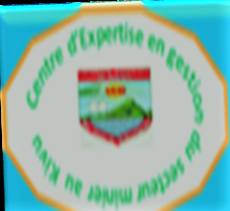 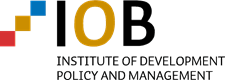 ARTISANAL MINING AND AGRICULTURE: analyzing the linkagesResearch project
Francine IRAGI MUKOTANYI
PhD candidate 
IOB/University of Antwerp and CEGEMI/Université Catholique de Bukavu
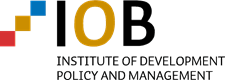 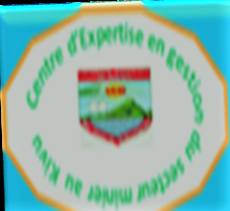 Why am I undertaking the study?
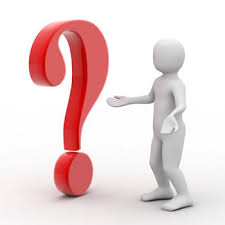 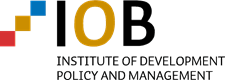 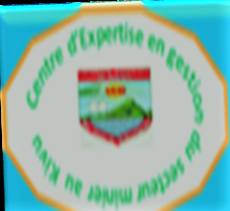 Why am I undertaking the study?
Only a limited number of studies on the linkages between artisanal mining (AM) and agriculture
AM = 
Complement [Maconachie and Binns (2007); Banchirigah and Hilson (2010)] or substitute [Hentschel et al. (2003); Banchirigah and Hilson (2010)]  of agriculture 
Important market for agricultural products [Maconachie and Binns (2007)]
Source of revenue for farmers [ Urama (2013) ]
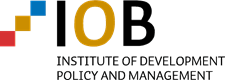 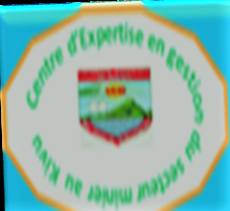 Why am I undertaking the study?
2. Artisanal mining is threatened
Livelihood for millions of people
Some scholars think that this is not a viable alternative activity(Banchirigah and Hilson, 2010; Perks, 2011; Tschakert, 2009)
Formalization of the process
Dangerous, criminal and illegal activity
Two policy options
Artisanal mining
Promotion of alternative livelihoods, most of the time agriculture
Associated with long lasting conflict
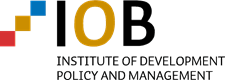 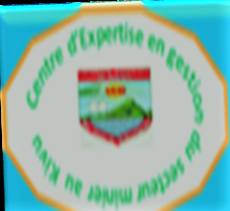 What will I do?
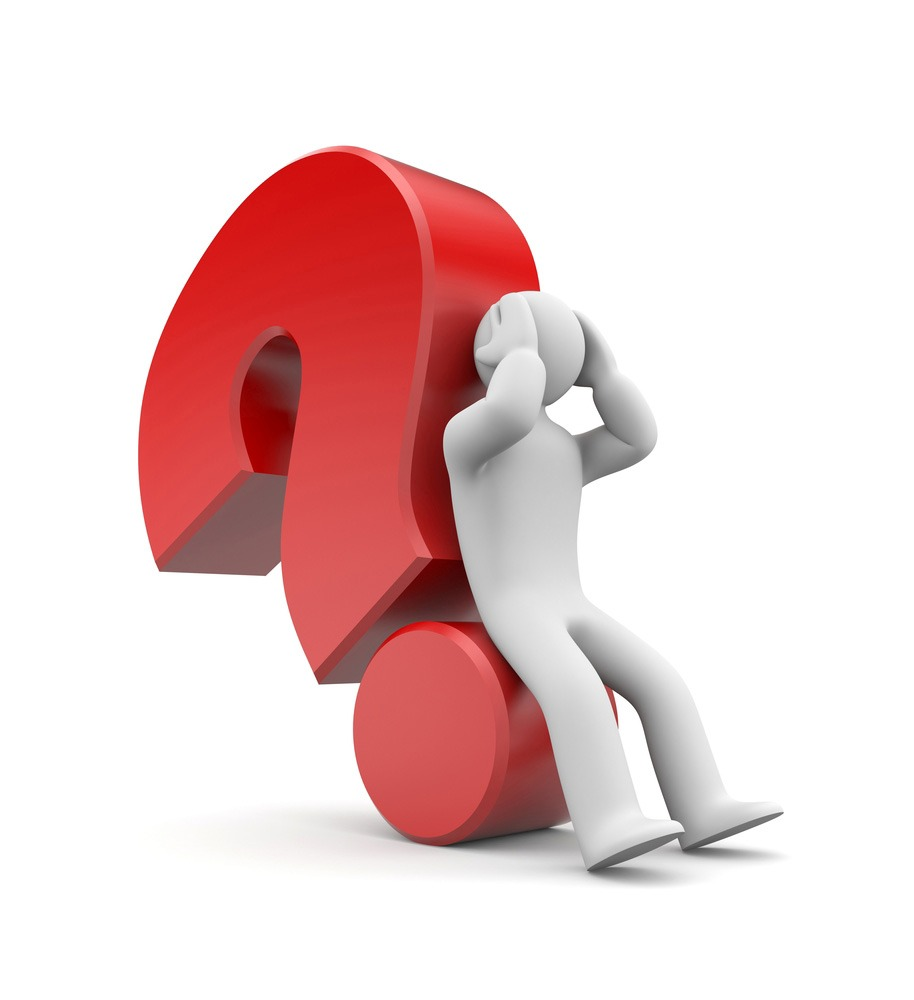 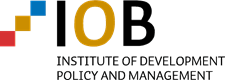 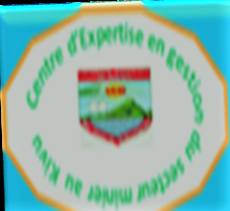 What will I do?
Study the organization of agriculture in mining sites:
Analyze risks and constraints faced by the sector
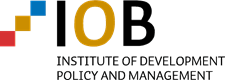 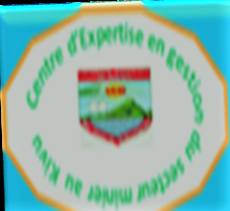 What will I do?
Extend the study on the linkages between artisanal mining and agriculture by analyzing to what extent existing forward and backward linkages between these two sectors are “particular”
What would be the state of the agricultural activity in the absence of artisanal mining?
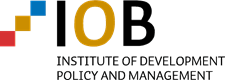 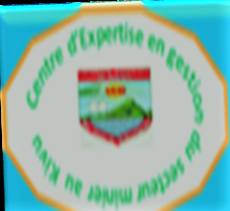 What will I do?
Analyze how artisanal miners perceive agriculture:
 are they interested in being engaged in agriculture?
Under what circumstances and conditions they would choose agriculture as an alternative income activity should AM no longer be possible?
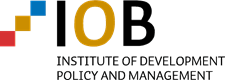 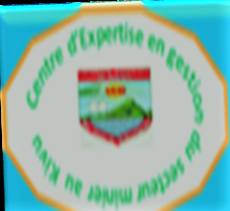 How will I do it?
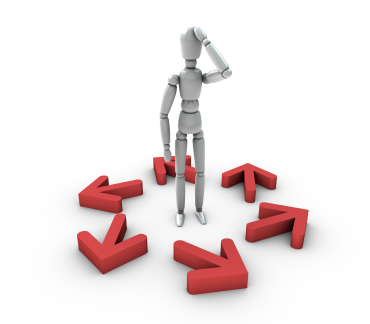 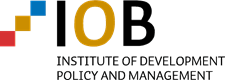 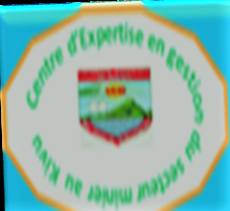 How will I do it?
Organization of agriculture in mining sites
Qualitative methods (individual interviews, focus groups and mapping) with all the stakeholders of the agricultural sector
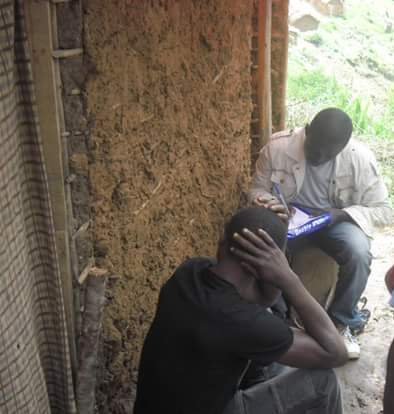 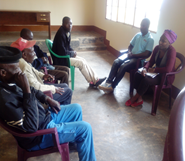 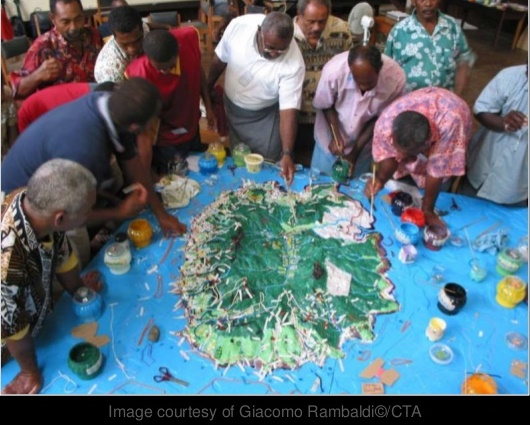 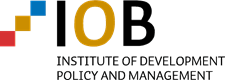 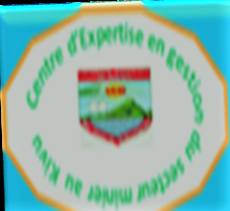 How will I do?
Particular forward and backward linkages
Focus groups and individual interviews with farmers and artisanal miners to raise existing linkages between AM and agriculture
Sample of two group of farm households: control group and treated group
Propensity Score Matching Methods to get to the counterfactual
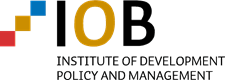 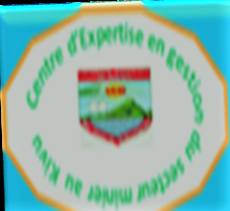 How will I do?
Perception miners have on agriculture as a potential alternative
Survey with artisanal miners
Descriptive statistics and regression analysis
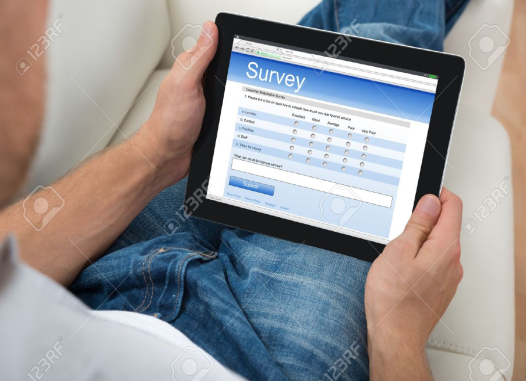 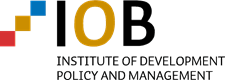 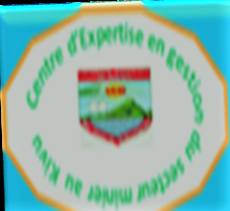 Where am I ?
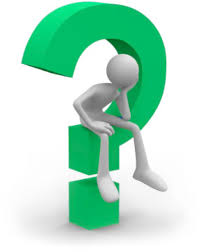 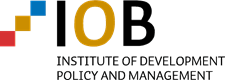 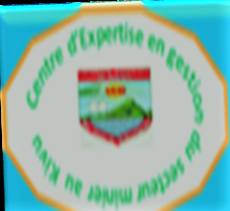 Where am I ?
A first pilot study will be conducted next month
Objective:
Understand the functioning of the agricultural sector in mining sites
Acquire all the preliminary and necessary information for my study
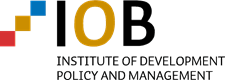 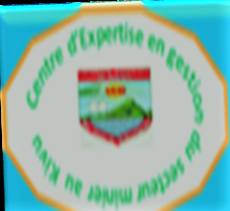 A first pilot study will be conducted next month
Questions
How are the production and marketing of agricultural products organized in mining sites?
What kind of constraints and risks are faced by its stakeholders and what strategies they put in place to face these risks and constraints? 
What are the existing linkages between artisanal mining and agriculture?
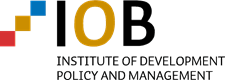 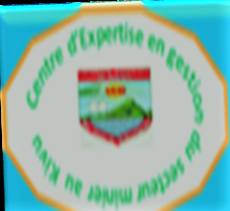 A first pilot study will be conducted next month
Qualitative methods
Documentation, Focus group, mapping
Three kind of participants
Selection based on certain criteria such as the distance from the mining site, type of crop, 
Four-part interview guide
Case study
Kalehe:
Agriculture and mining are dominant activities
The soil is fertile and agriculture is flourishing
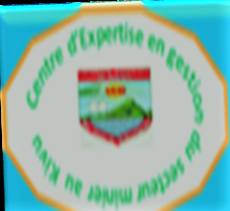 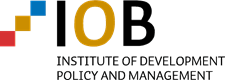 THANK YOU FOR YOUR ATTENTION
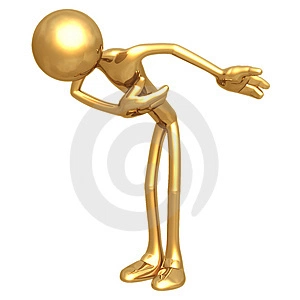 QUESTIONS AND COMMENTS ARE WELCOME